ESP32マイコン用mruby/cライブラリを開発しつつ IoT しているはなし
杉山 耕一朗 (松江高専 情報工学科)
IoT と地球惑星科学
時代認識：誰でも手軽に観測できる時代
マイコン・センサーの低価格化・高性能化 
ネットワーク化のコストの大幅な低減 (例: 数百円/月のSIM, 無線LAN一般化)
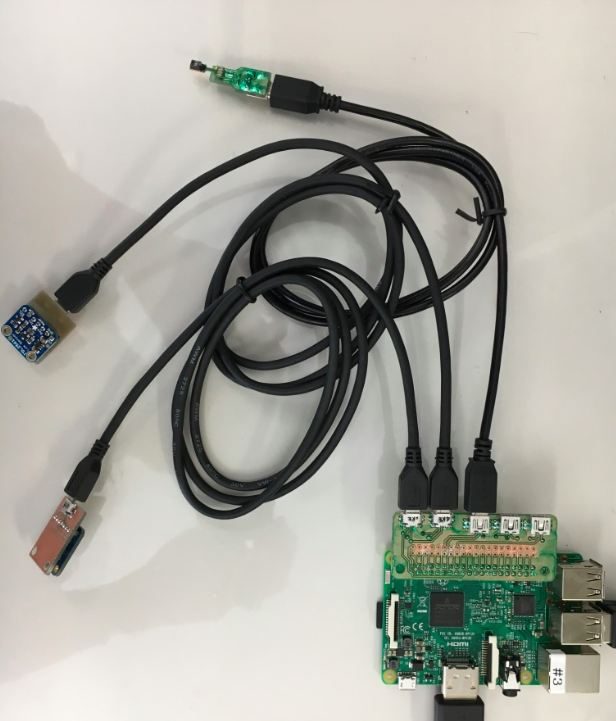 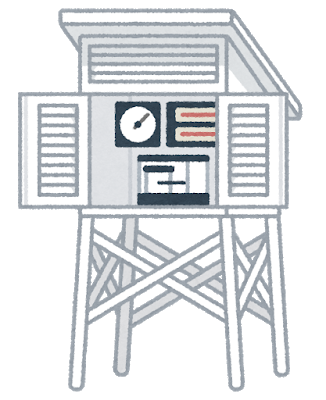 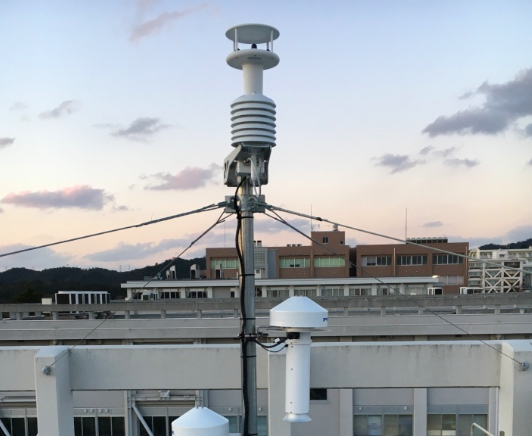 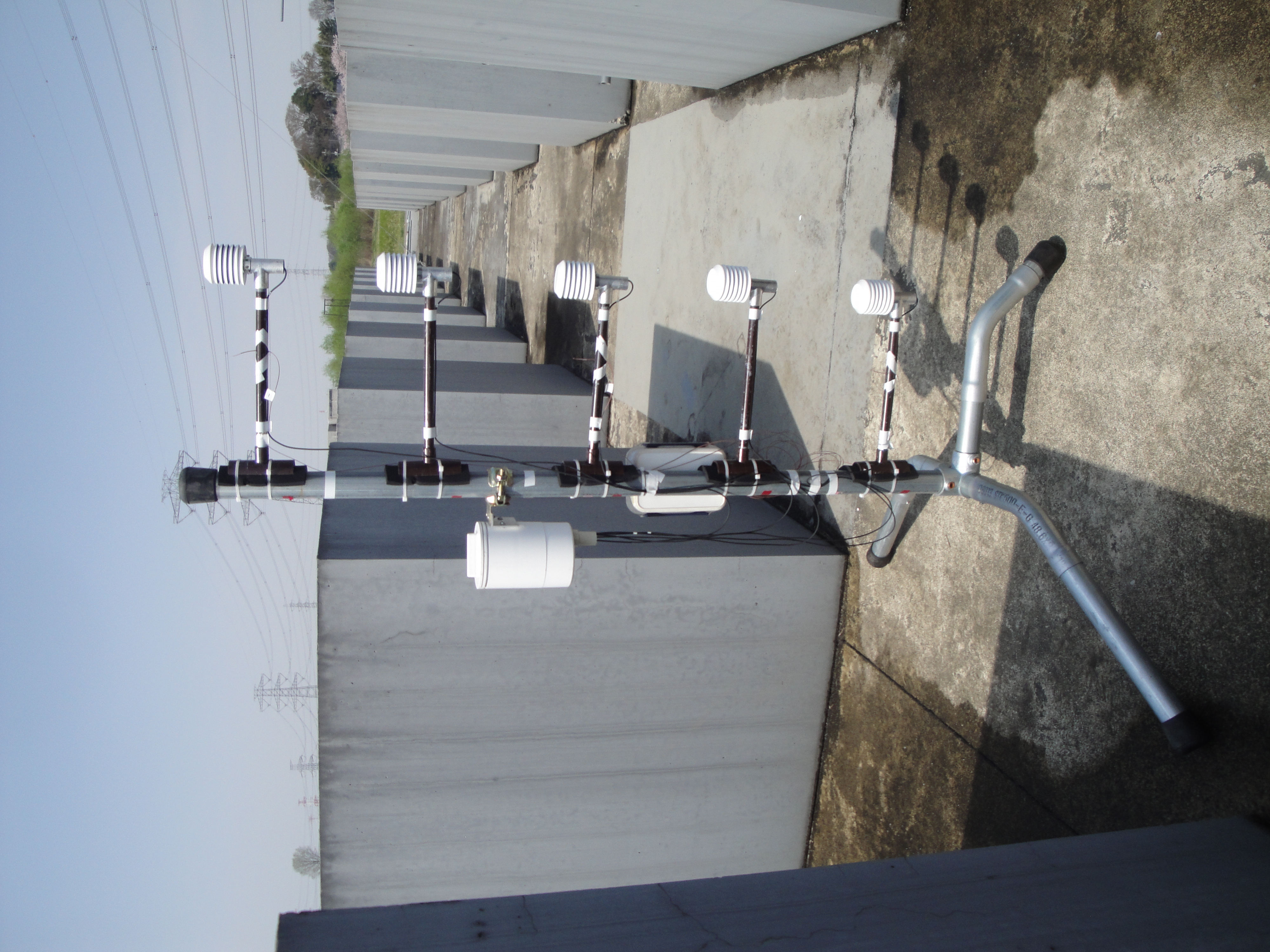 百葉箱（アナログ, デジタル）
数十万円? 百万円?
IoT 化した観測機器
~ 1 万円
大規模な設備を 1 つ設置
お小遣いで観測できる機器をたくさん設置できる
IoT 機器を活用すると面白い観測ができそうだ!
高専ではIoTな演習を担当することに…
利用の例 (1)
教室の温度・湿度・照度・壁の温度 (放射温度) …
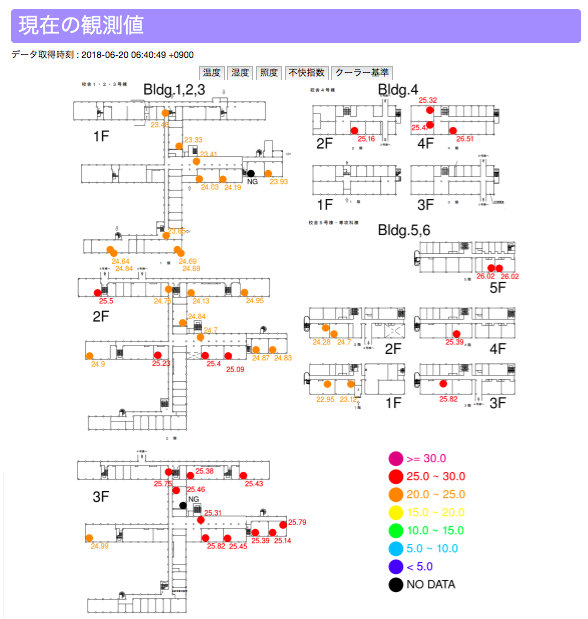 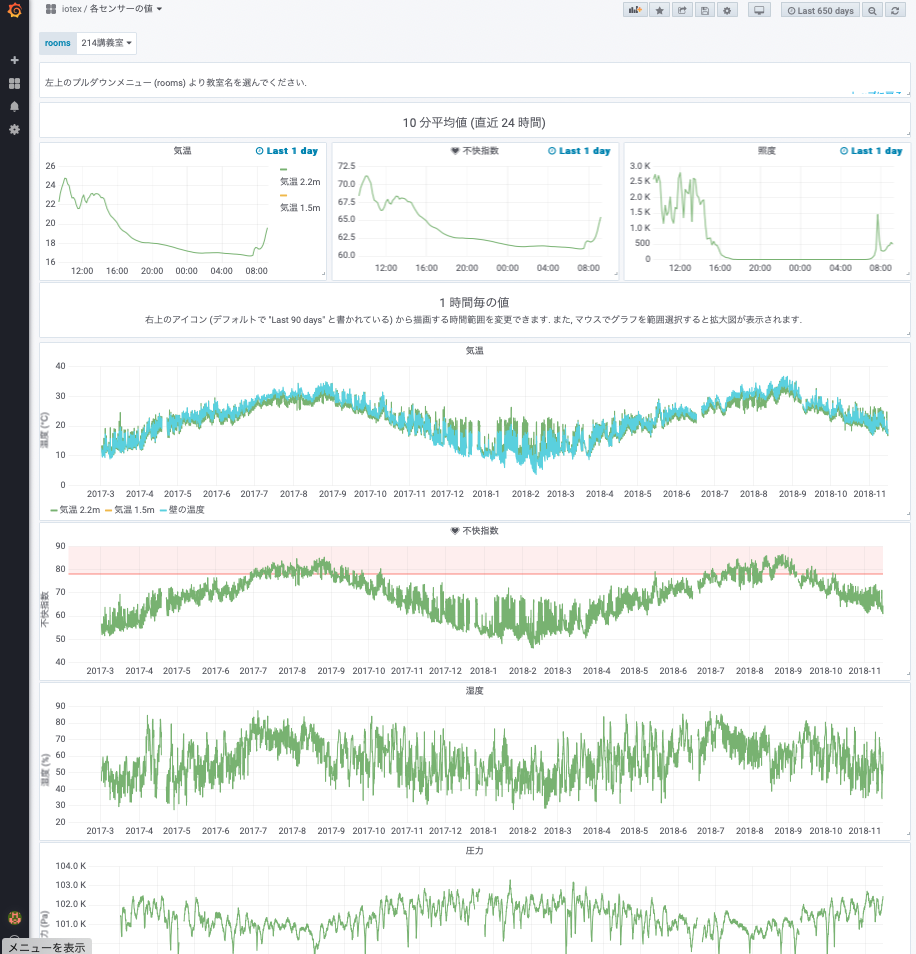 利用の例 (2)
CO2 計測
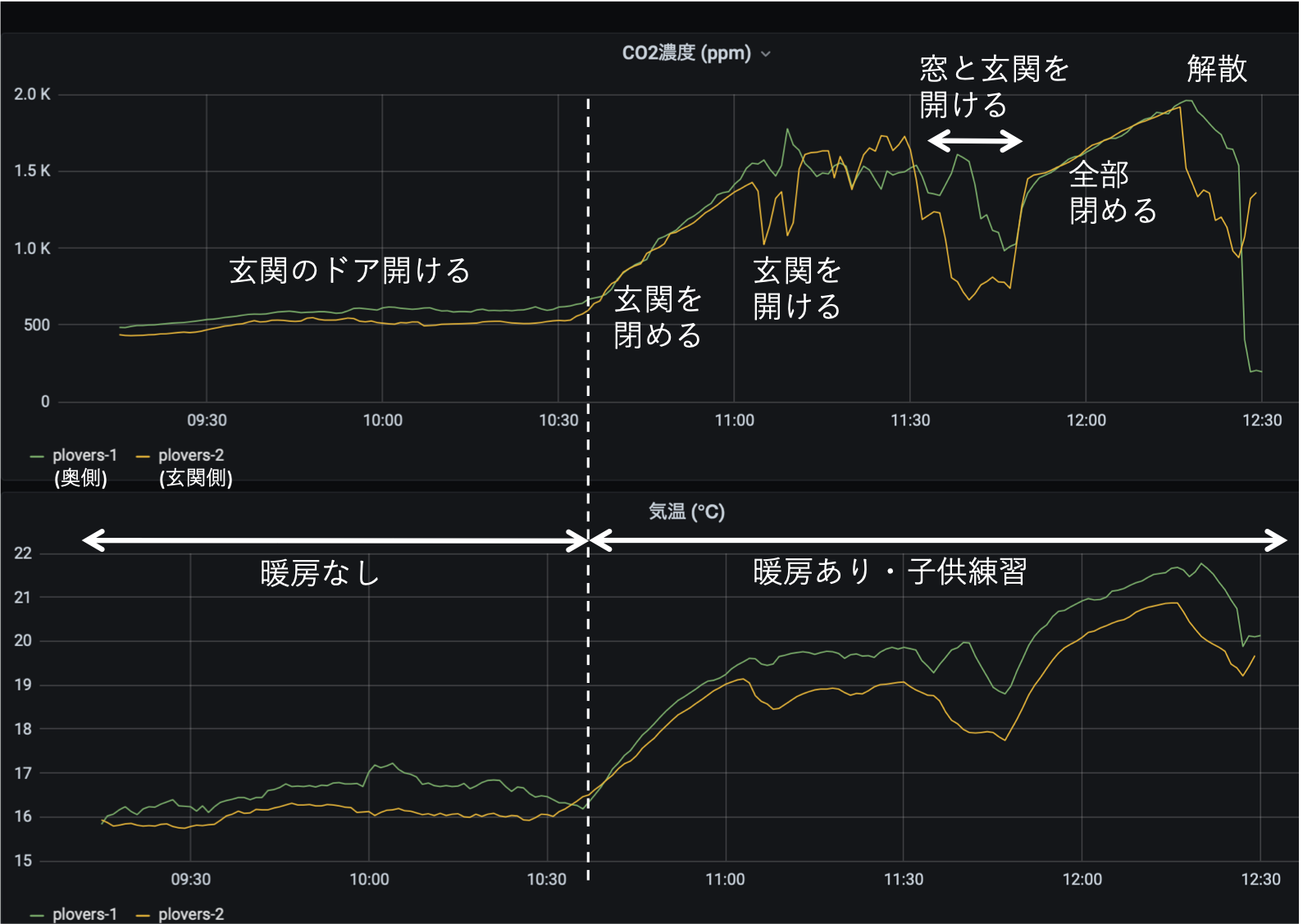 小学校体育館での測定例
シングルボードコンピュータ・ワンボードマイコン
センサーを接続してデータ取得.
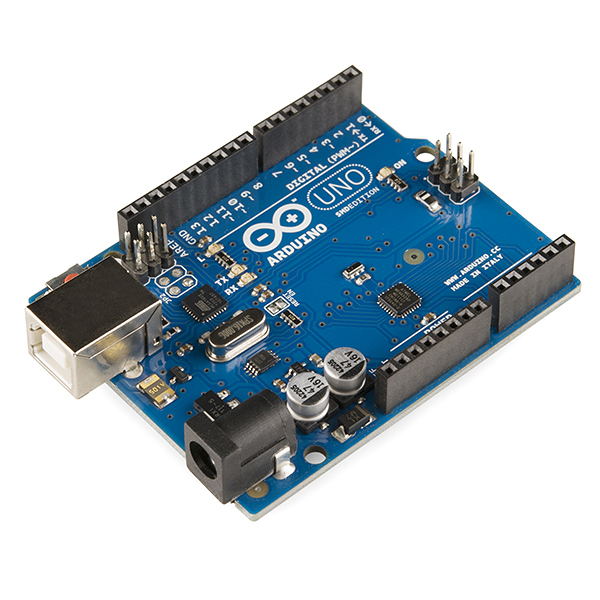 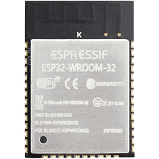 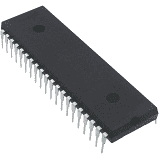 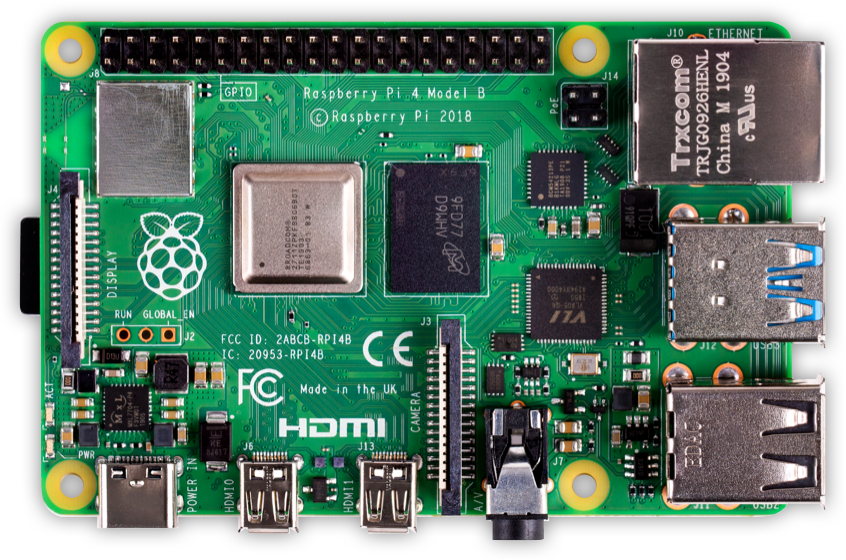 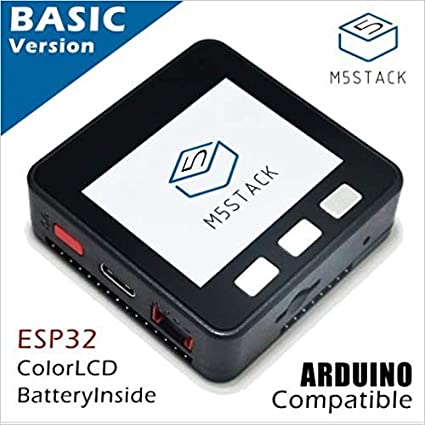 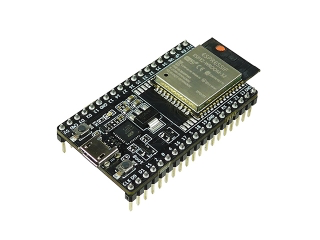 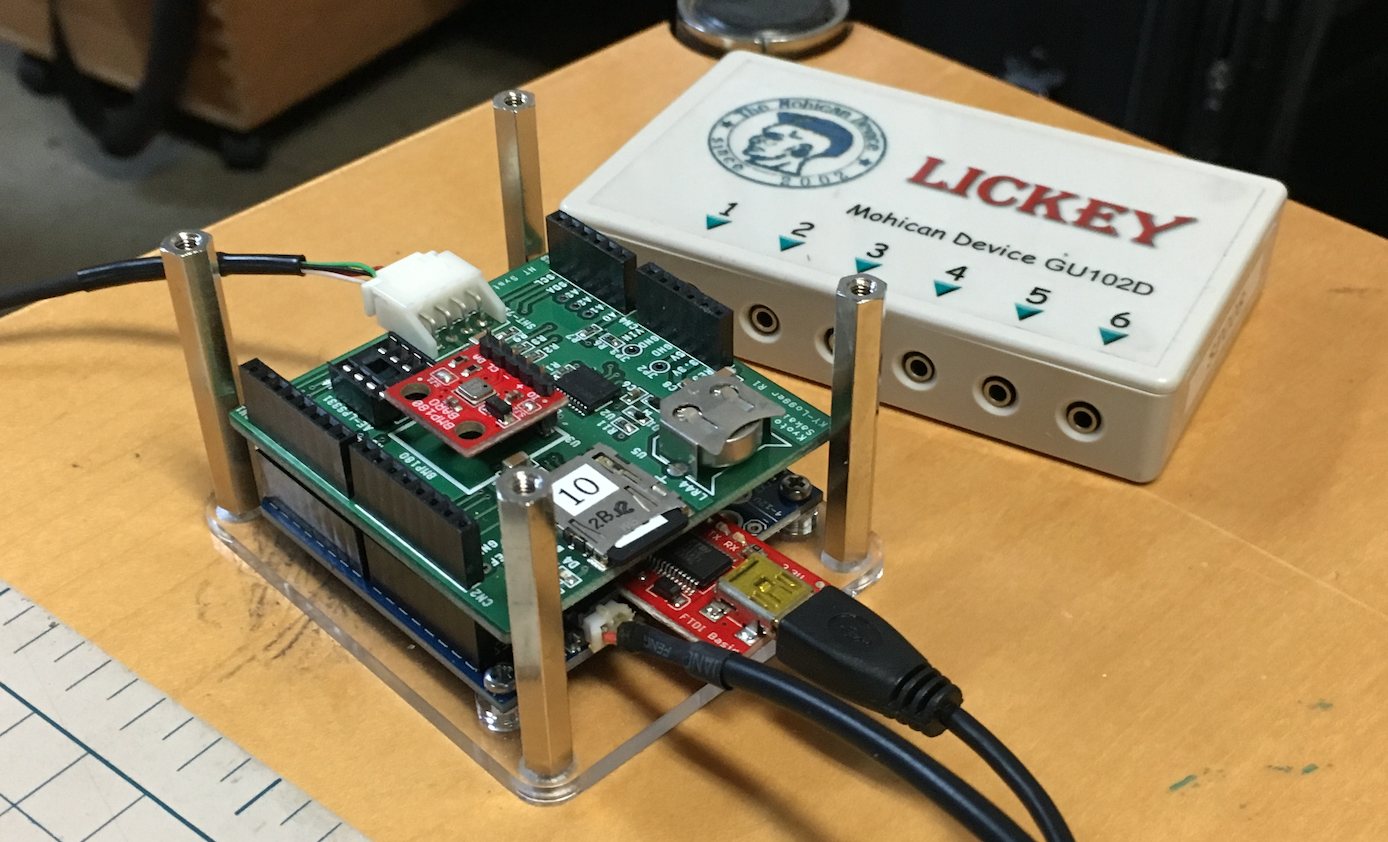 Raspberry Pi
Linux (Debian)
Arduino
酒井さん
ESP32
機能盛りだくさん
wi-fi, など
マイコン
マイコンのプログラミング言語
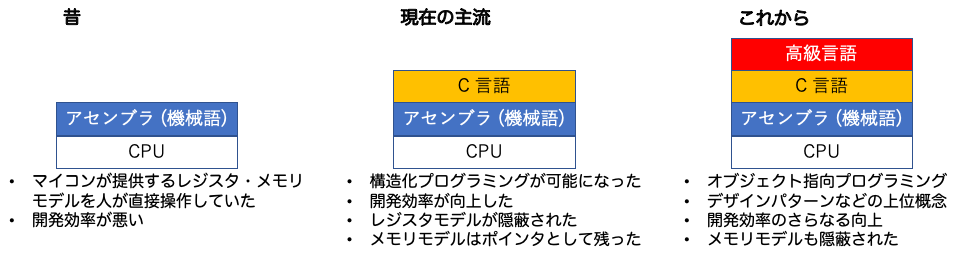 高級言語を使いたい！
Rubyでマイコンのプログラミングをしたい！
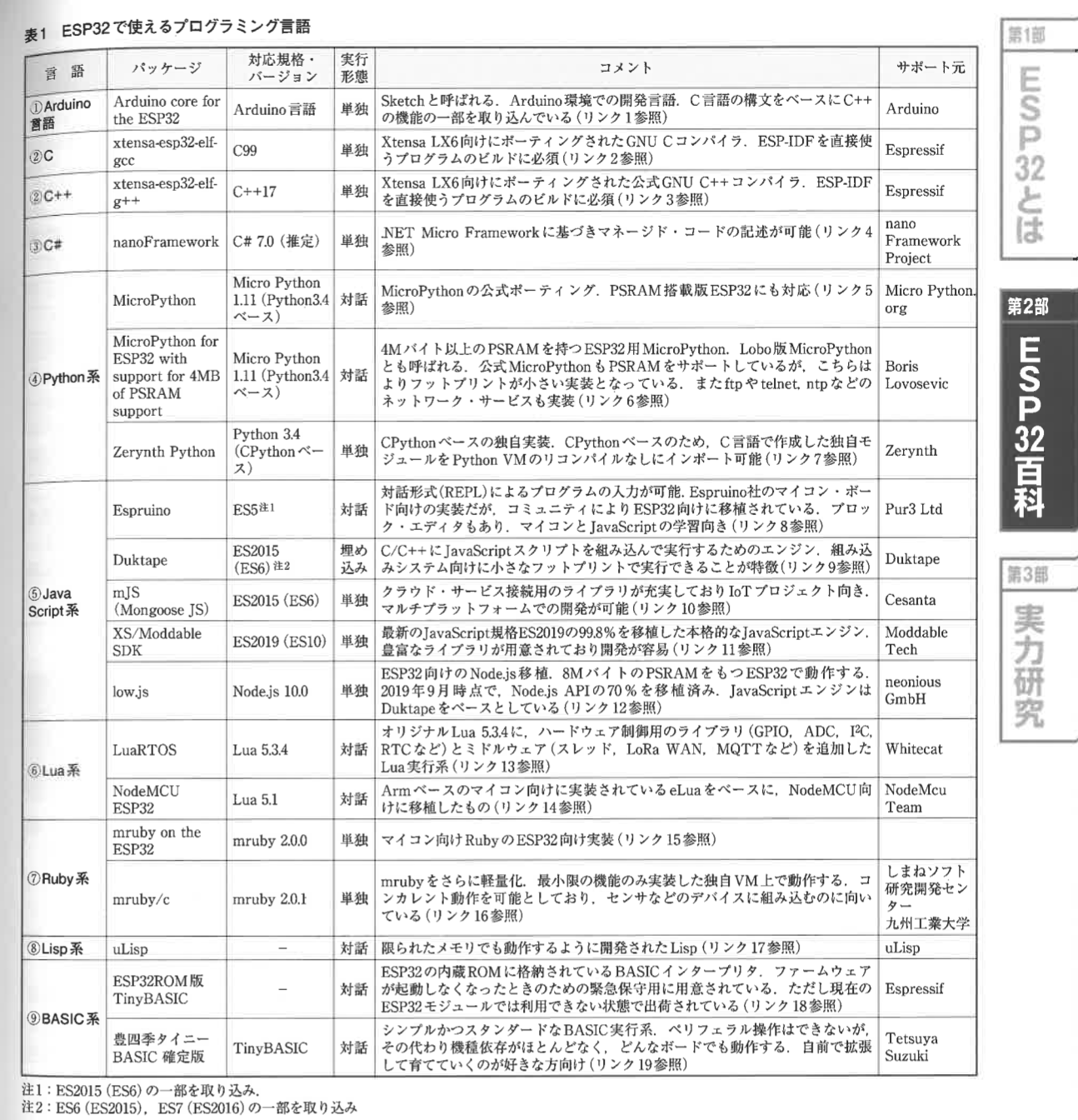 注) 
マイコンメーカの提供する公式な開発環境はC, C++.
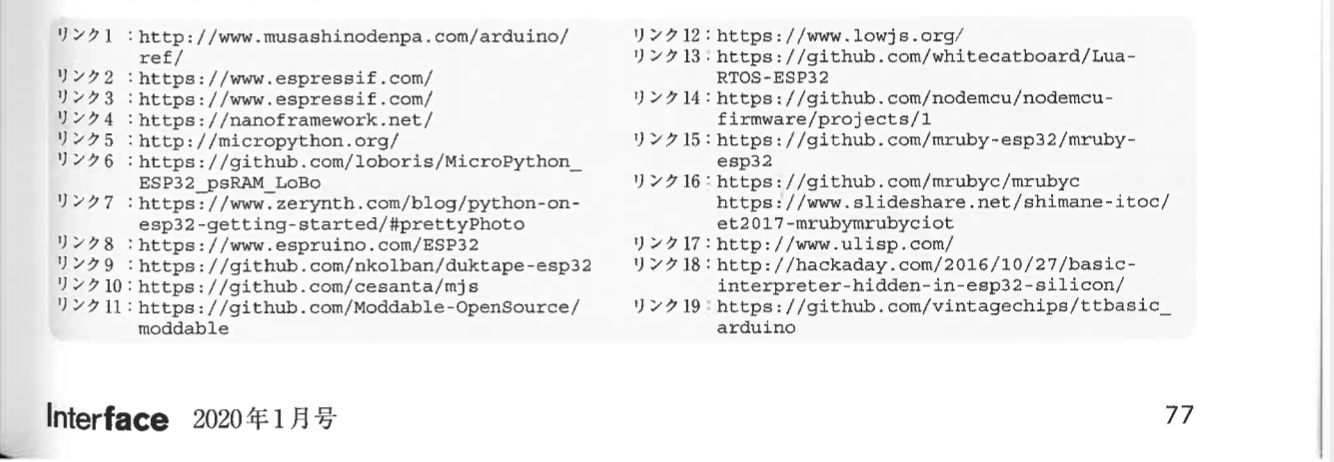 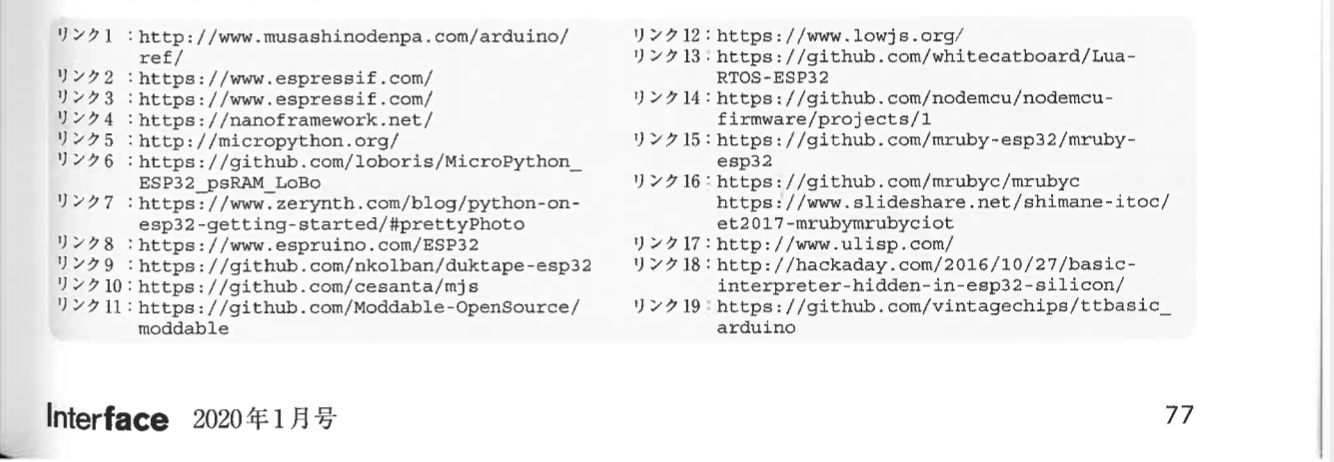 Interface 2020年1月号 p.77
CQ 出版
Ruby
Ruby 
元祖. サーバ, PC 向け

mruby 
マイコン, 組み込み向け
Ruby を軽量化した実装 (実行時に必要なメモリ量 200 kb)

mruby/c 
小規模マイコン, 組み込み向け
mruby よりさらに小さな実装 (実行時に必要なメモリ量 < 64 kb)
2015年~ しまねソフト研究開発センター, 九州工業大学との共同研究でmruby/cを開発
RAM 削減を優先 (実行速度を捨てて)
mruby/c
ソースコードをバイトコード (中間コード) にコンパイルし, それを仮想マシン (Virtual Machine; VM) で実行
Rubyプログラムをバイトコードにコンパイル→パソコンで行う
VM (Virtual machine) を使って実行 →マイコンで行う
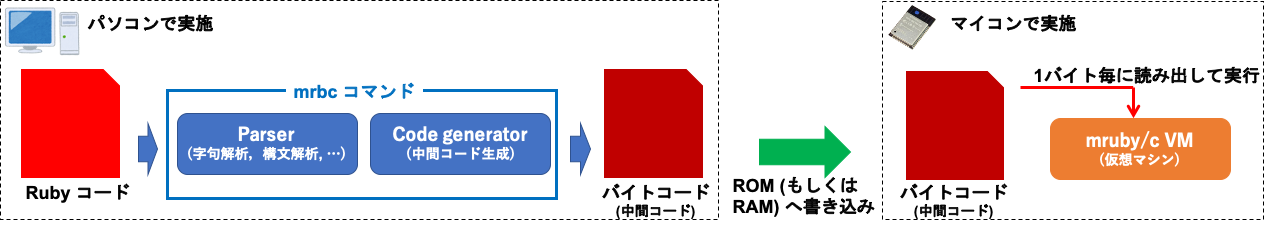 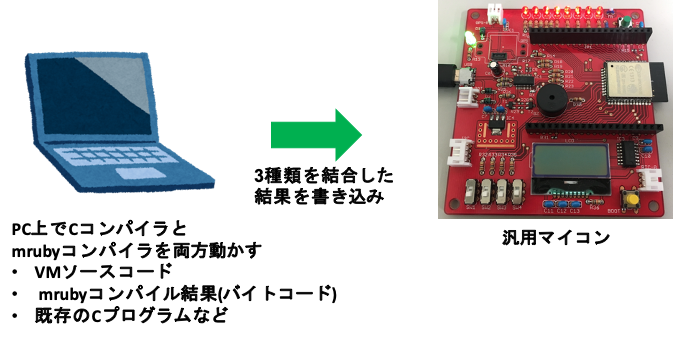 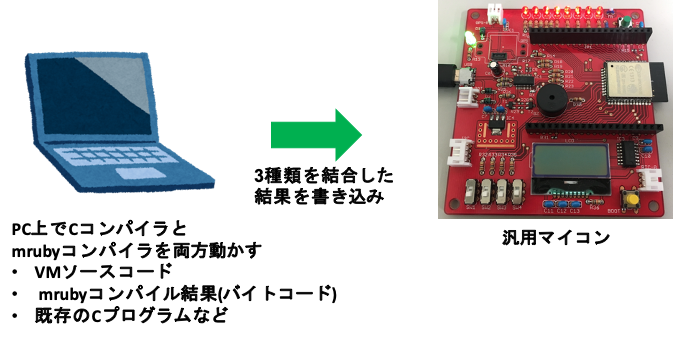 プログラムの例
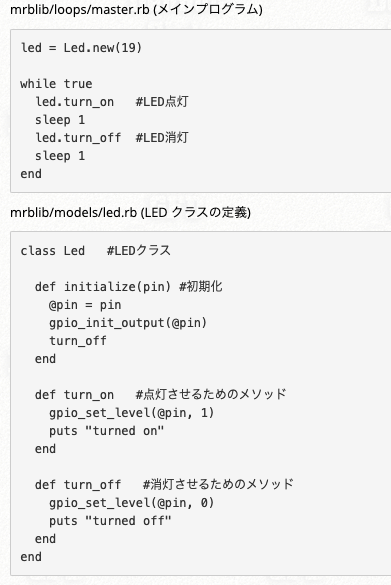 ここだけユーザが書く
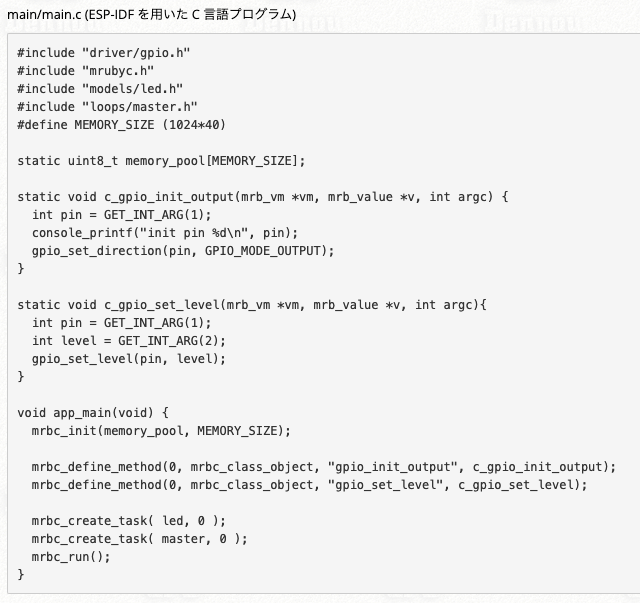 ライブラリとして用意
mruby/c ライブラリ for ESP32
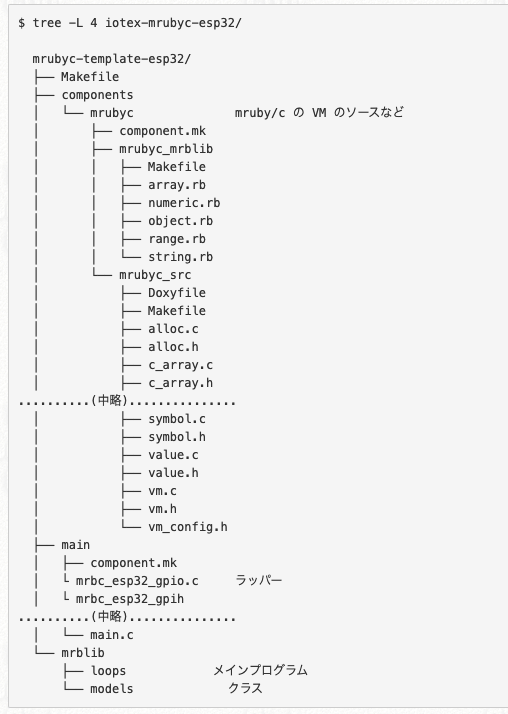 マイコンメーカの提供する開発環境 (C 言語)のRubyラッパー
Ruby クラス・メソッド定義

実装済みの機能
GPIO
温度湿度センサ (SHT75)
ADC
PWM
I2C (RTC, LCD, CO2センサ)
SPI (SD カード)
UART (GPS, LoRa)
Wi-Fi (SNTP)
Deep sleep
C言語
Ruby
クラス定義
まとめ
ESP32 マイコン用ライブラリを自製https://github.com/gfd-dennou-club/iotex-esp32-mrubyc

授業で「組込システム」を担当してます…
県や技術職員さんの協力を得ながら何とかやってます．
https://www.gfd-dennou.org/arch/iotex/es/mrubyc_2020/
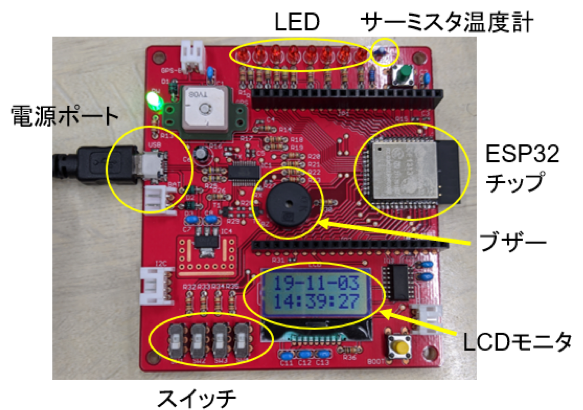 実習用ボード